WELCOME
Shikshan Prasarak Madnadl’s
GOPAL KRISHNA GOKHALE COLLEGE,
KOLHAPUR
DEPARTMENT OF ENGLISH

B.A. III (Optional English)
UNDERSTANDING DRAMA
DR. C. R. CHOUGULE
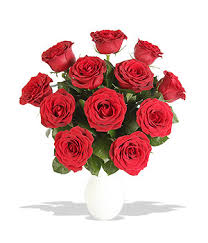 TRAGEDY  AS A FORM
Origin of Tragedy.

Definition of Tragedy.
Types of tragedy
Classical or Greek Tragedy.

Elizabethan Tragedy.
Types of tragedy
The Heroic Tragedy.

Domestic Tragedy.
5
Conclusion
Tragedy is an important form of western drama.

There may or may not be some moments of comic relief.

In a tragedy, the hero faces disaster and usually death.

This presentation raises questions about the meaning of existence, the nature of fate, morality and social or psychological relationship.
Y
O
U
THANK